ГАЛЕРЕЯ
Работ учащихся
Школы №118
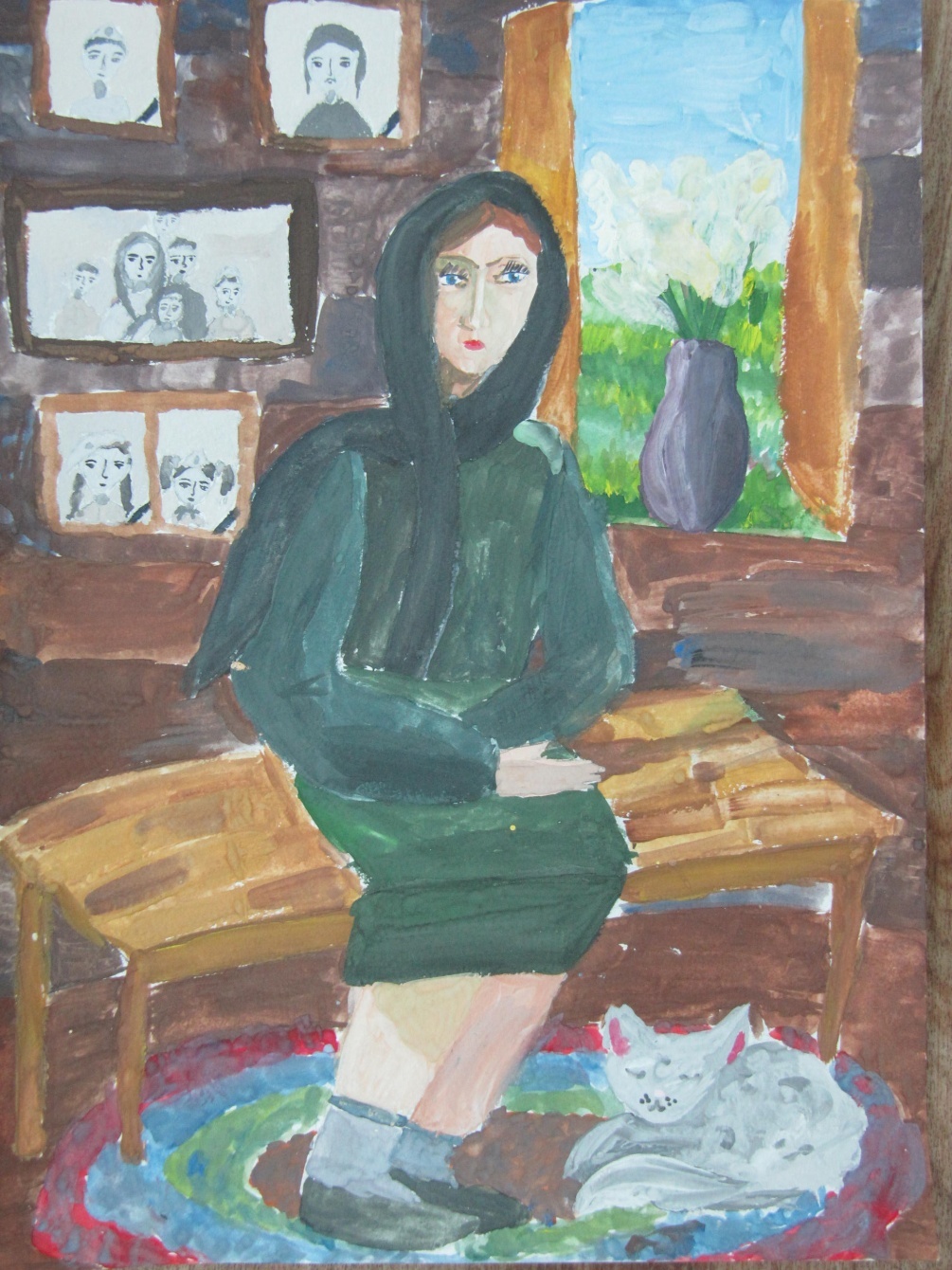 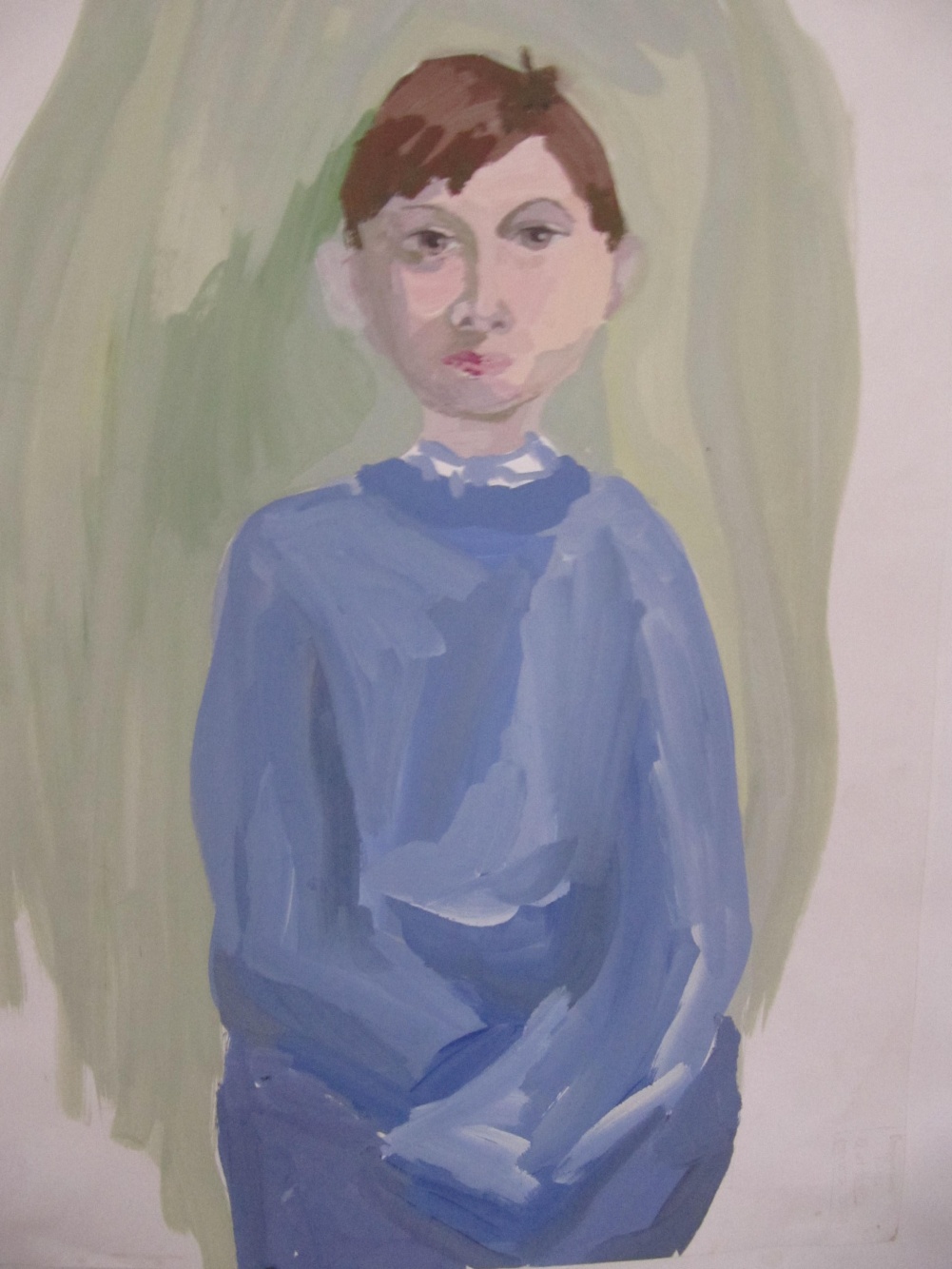 Лы
Лысов Миша 6 «Б»
«Весна победы»
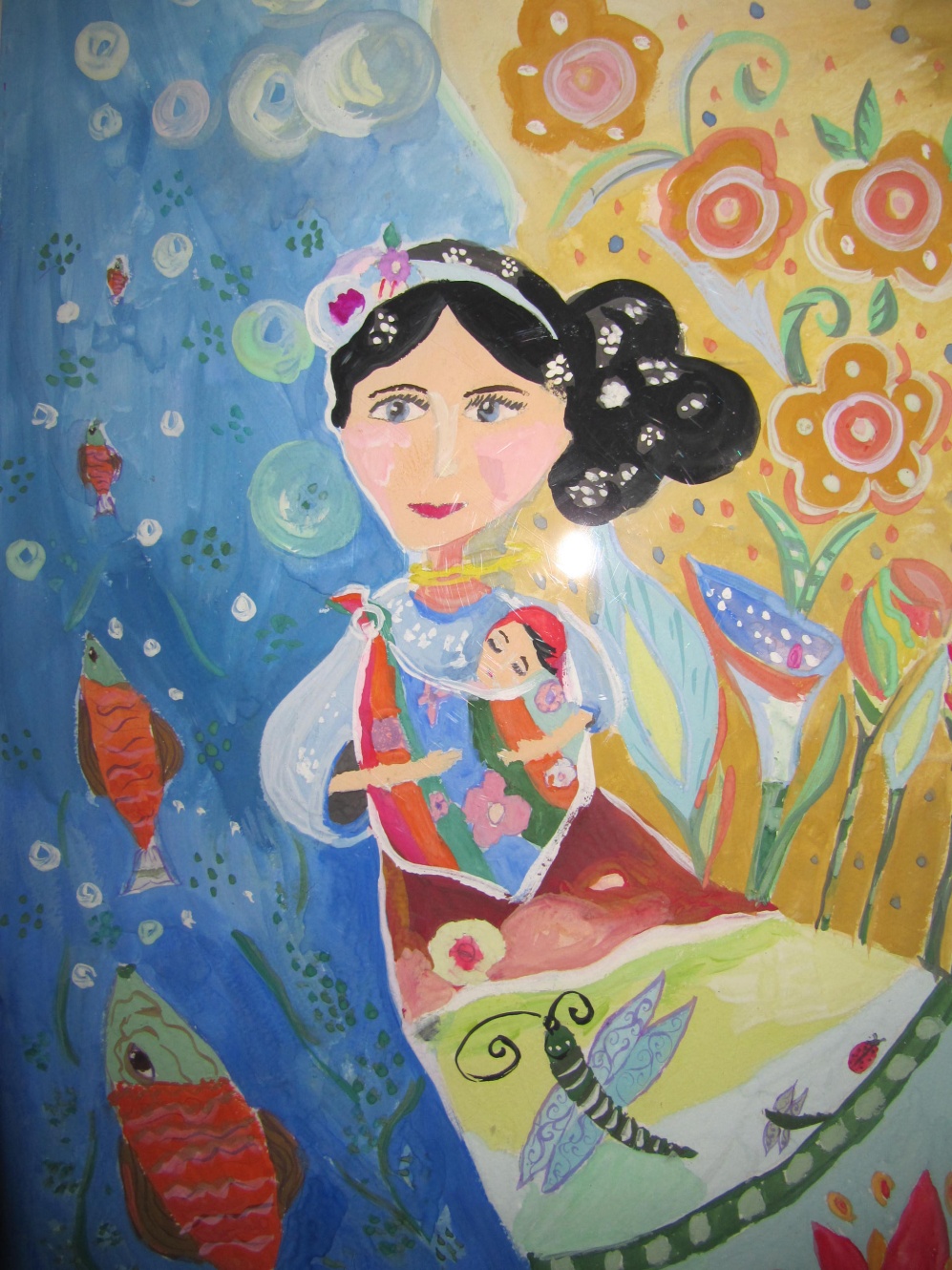 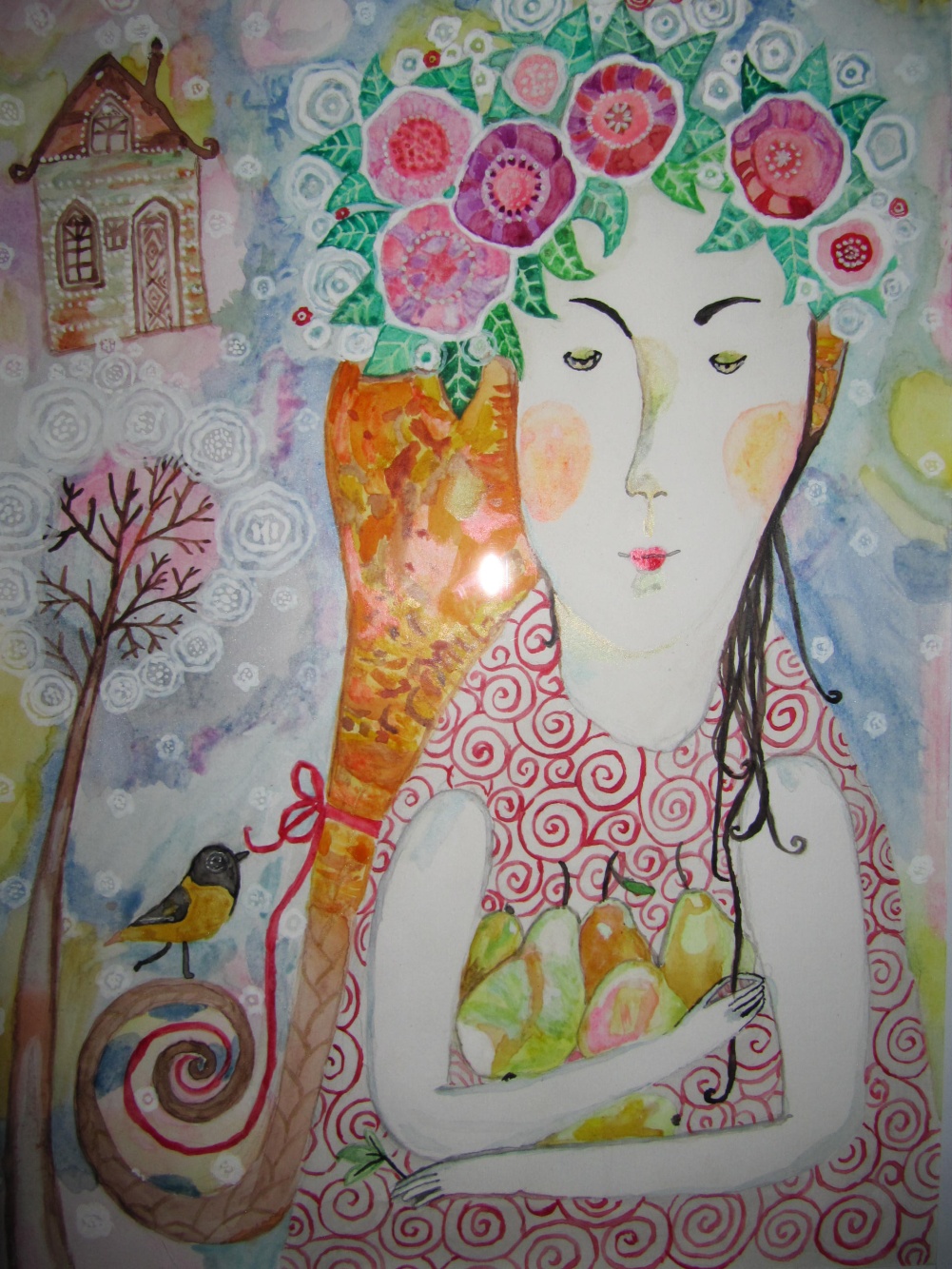 Мигунова Дарья 4 «В»
Смеюха Элина 6 «Г»
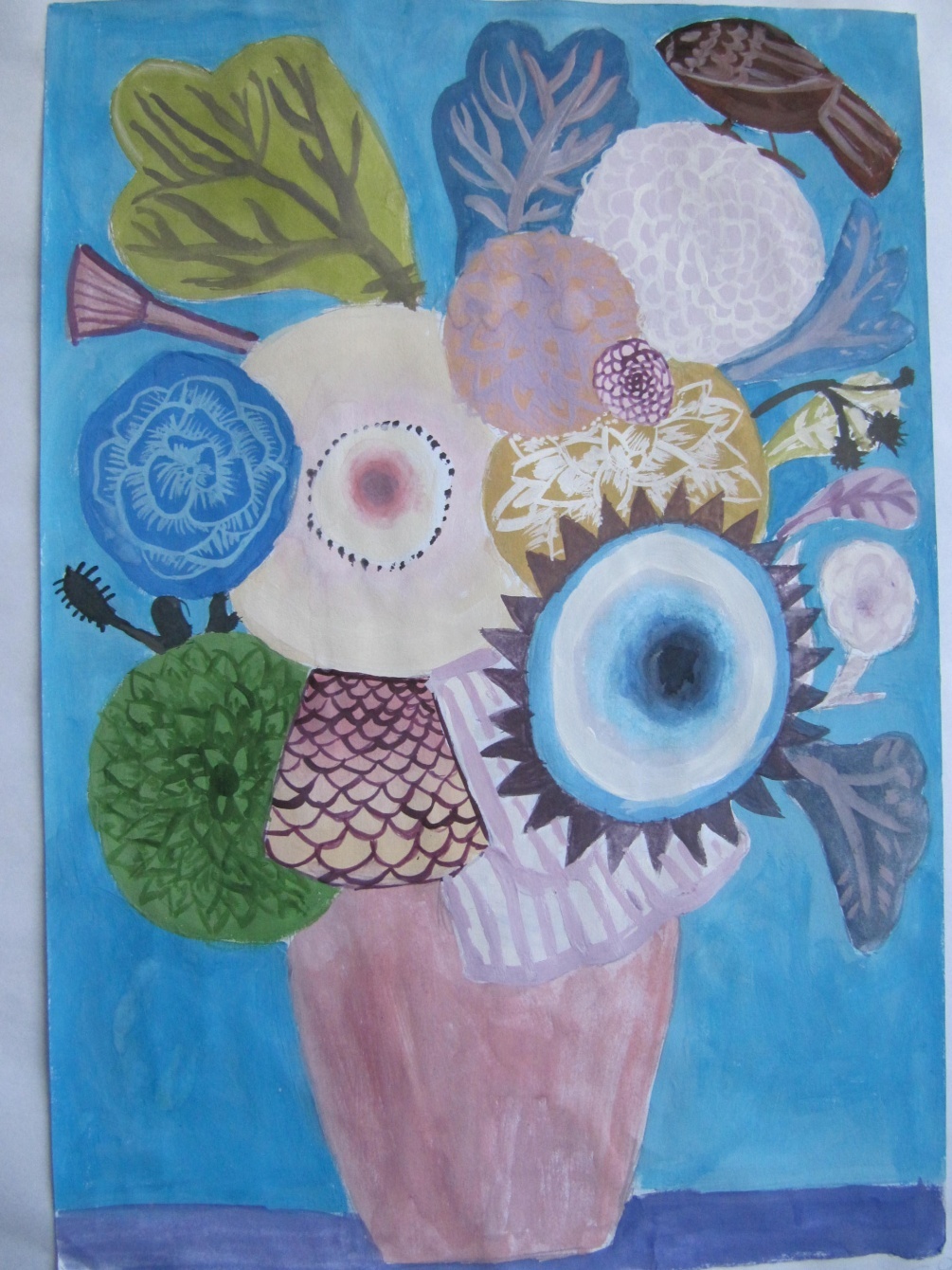 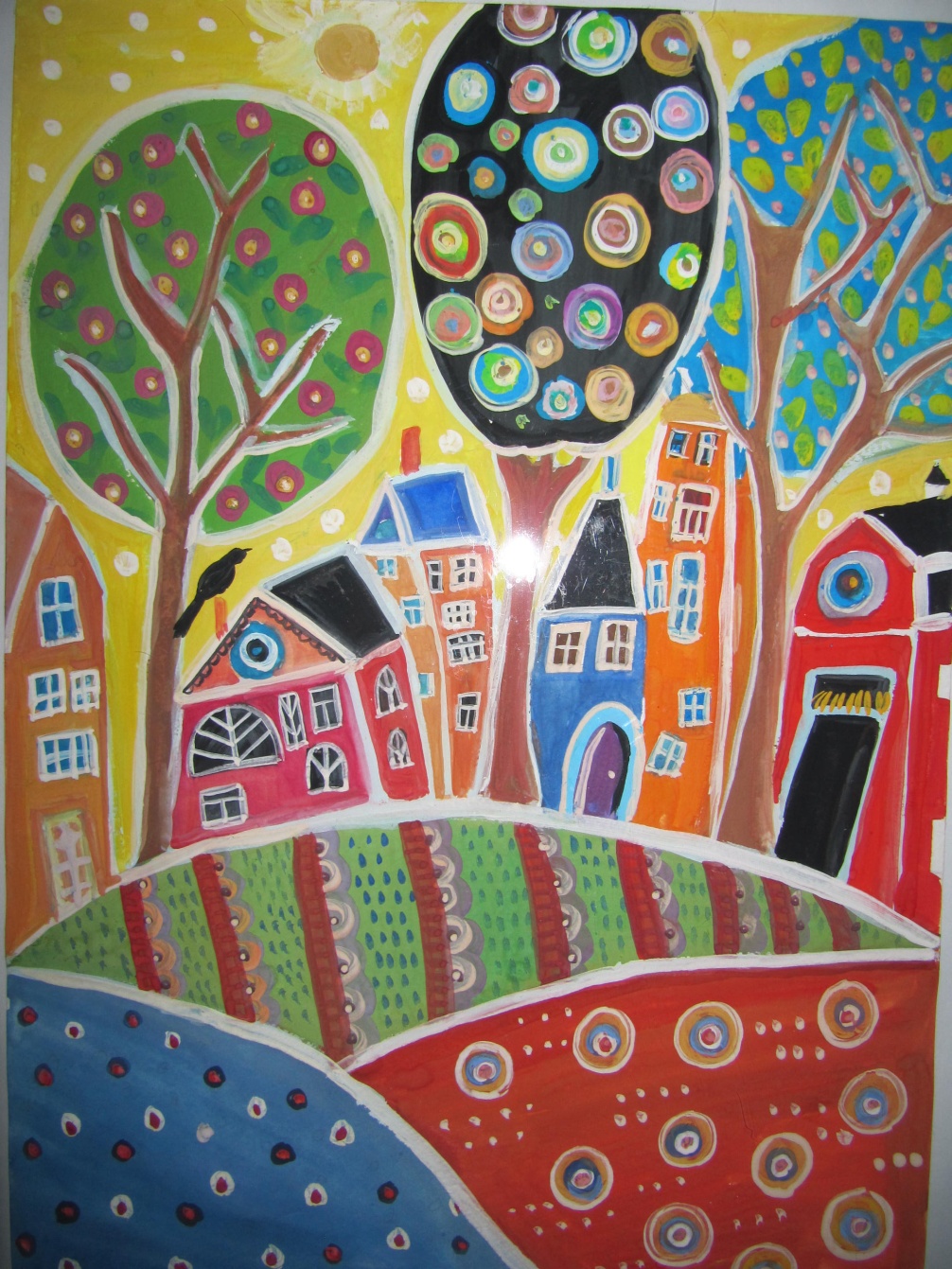 Герасимова Наташа 6 «В»
Третьякова Анастасия 4 «А»
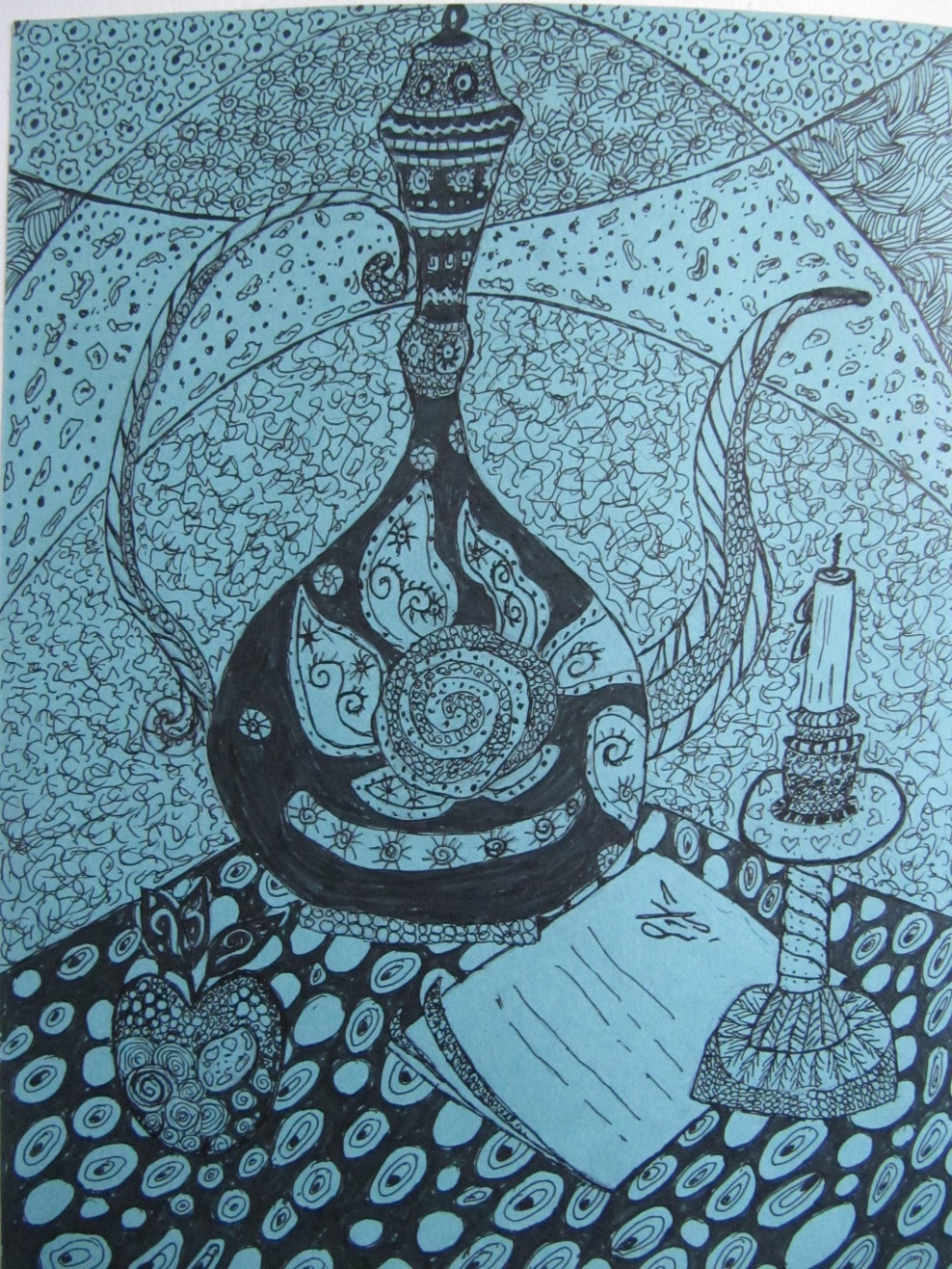 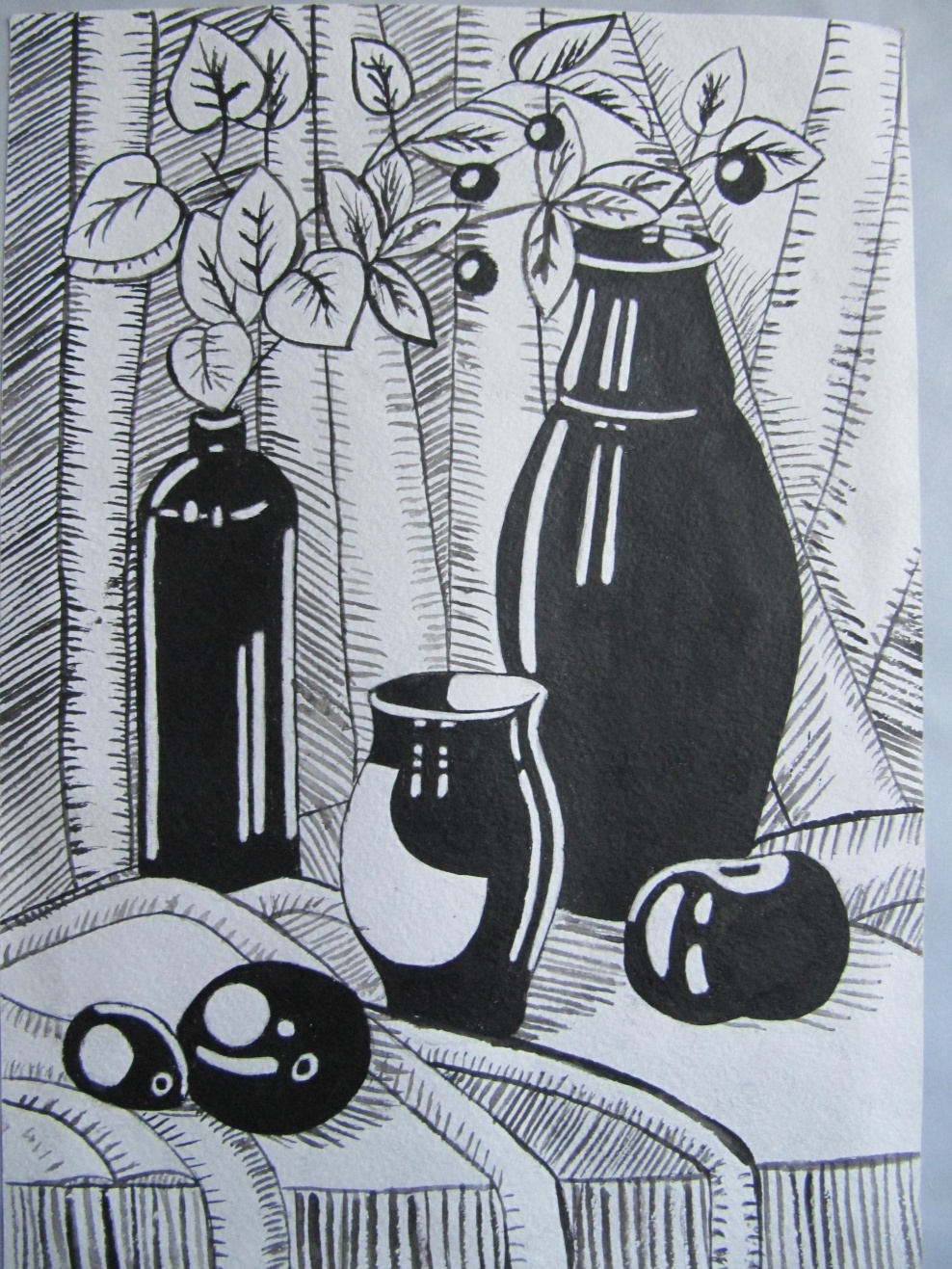 Смеюха Элина 6 «Г»
Шабанова Алена 6 «Г»
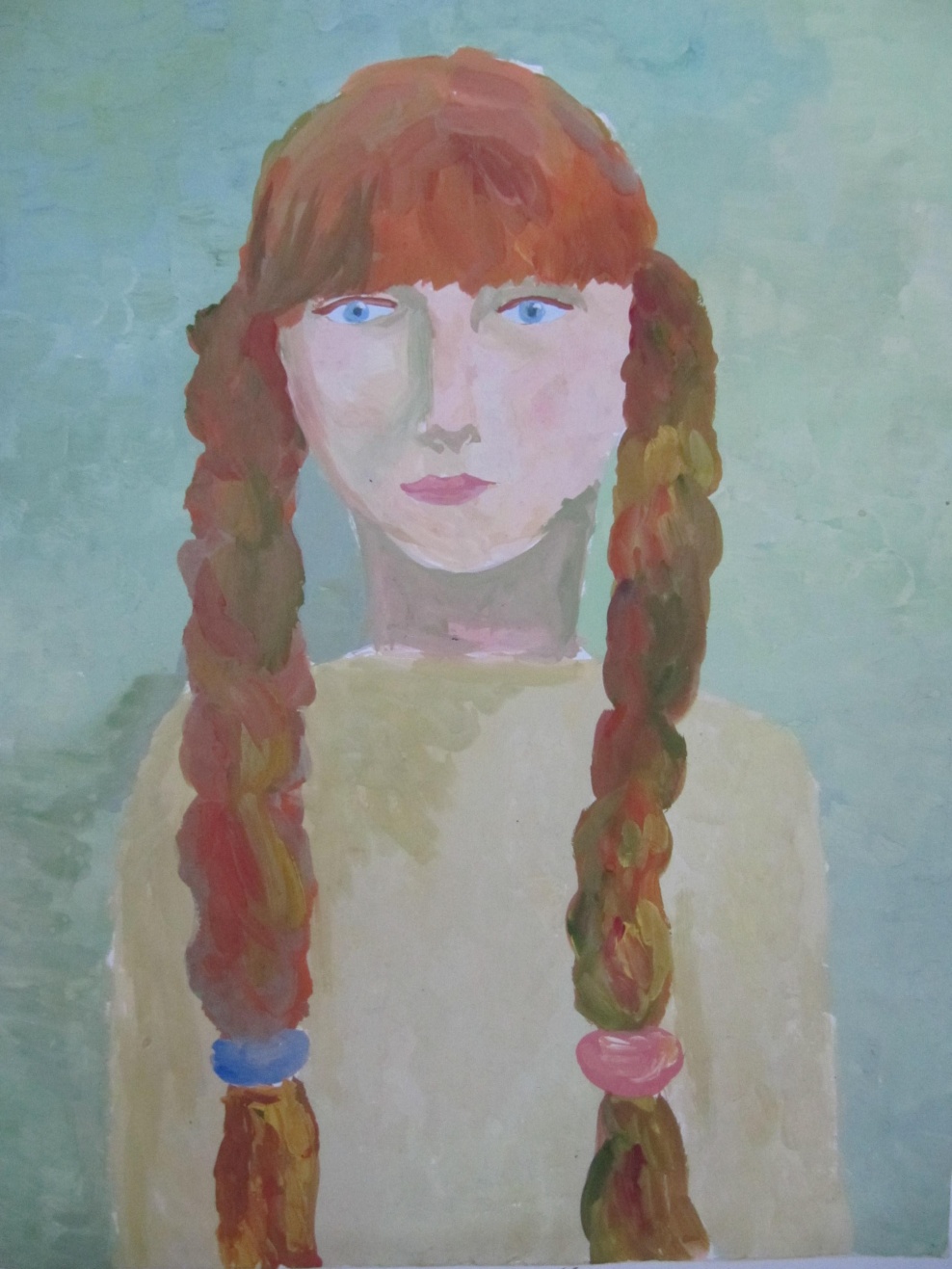 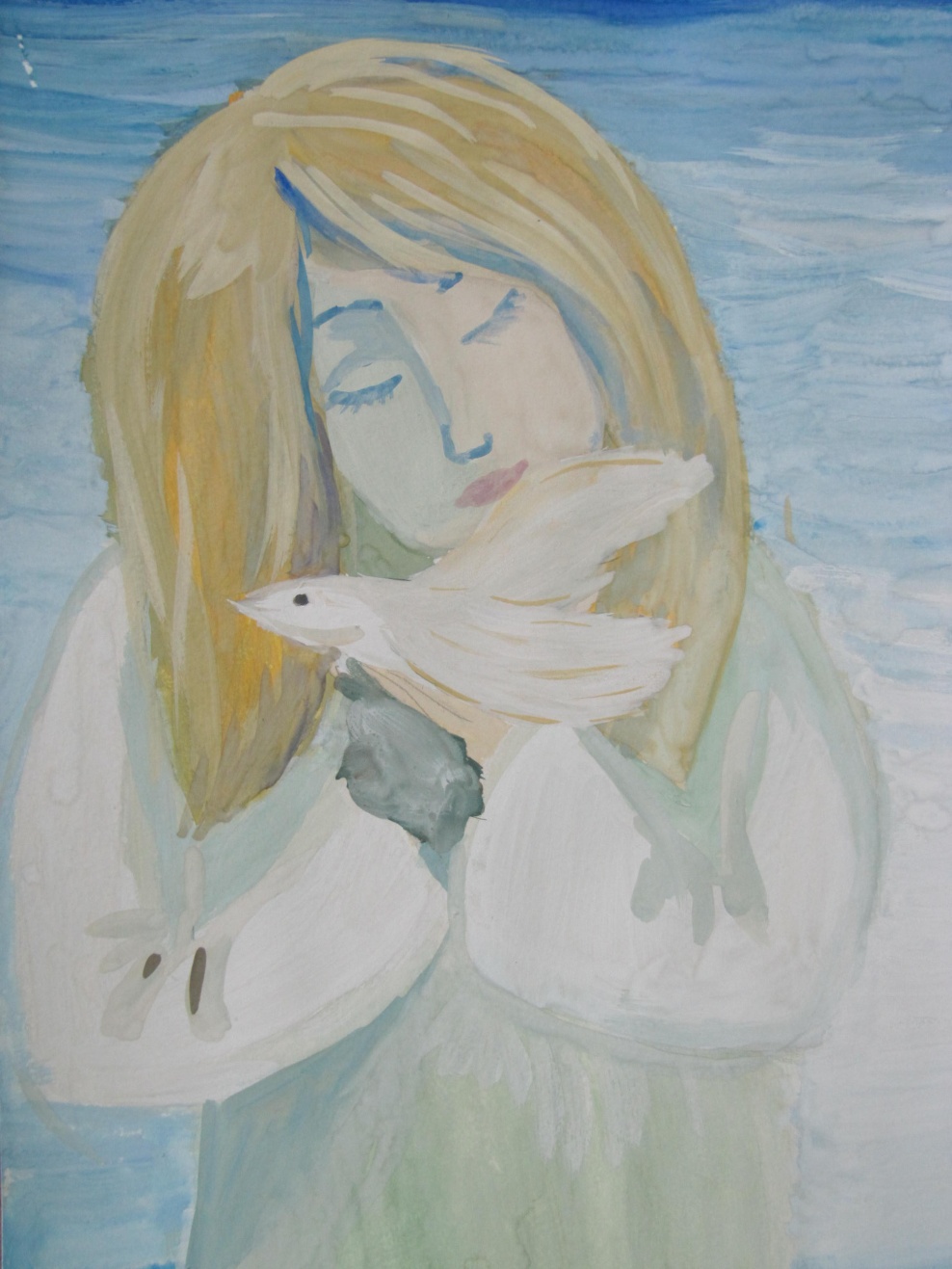 Янова Саша 6 «Б»
«Утро мира!»
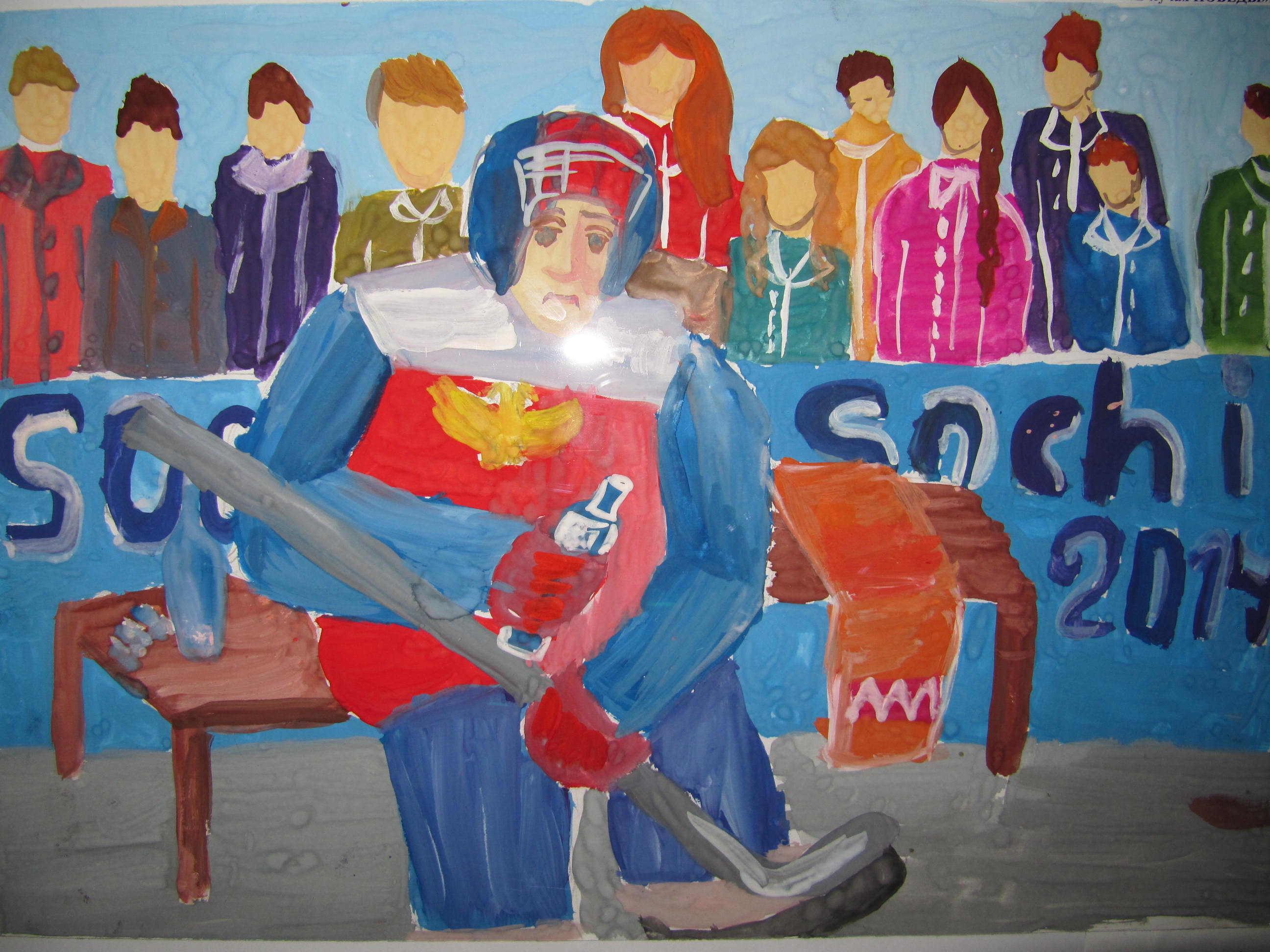 Власова Анжелика 4 «В»
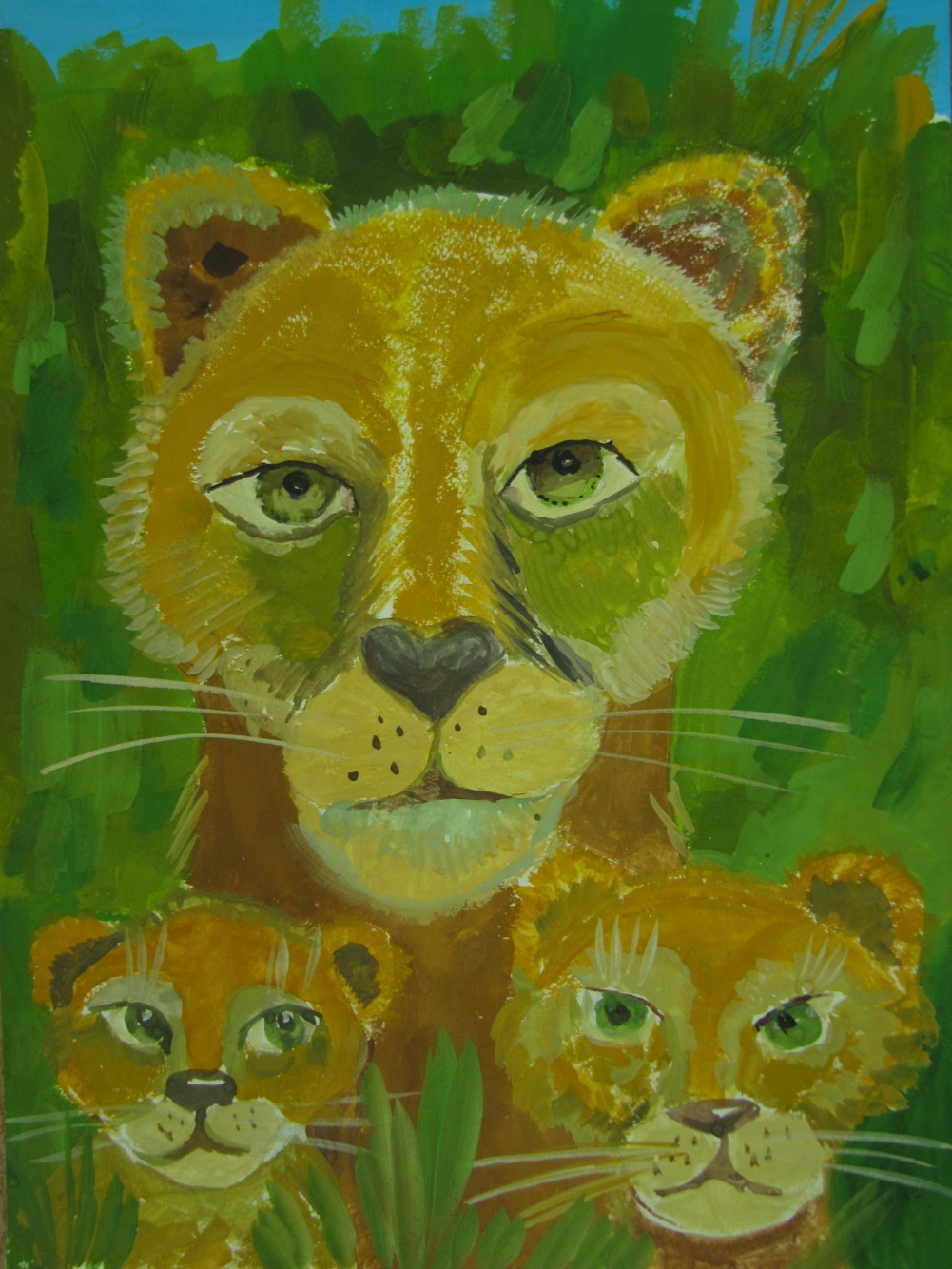 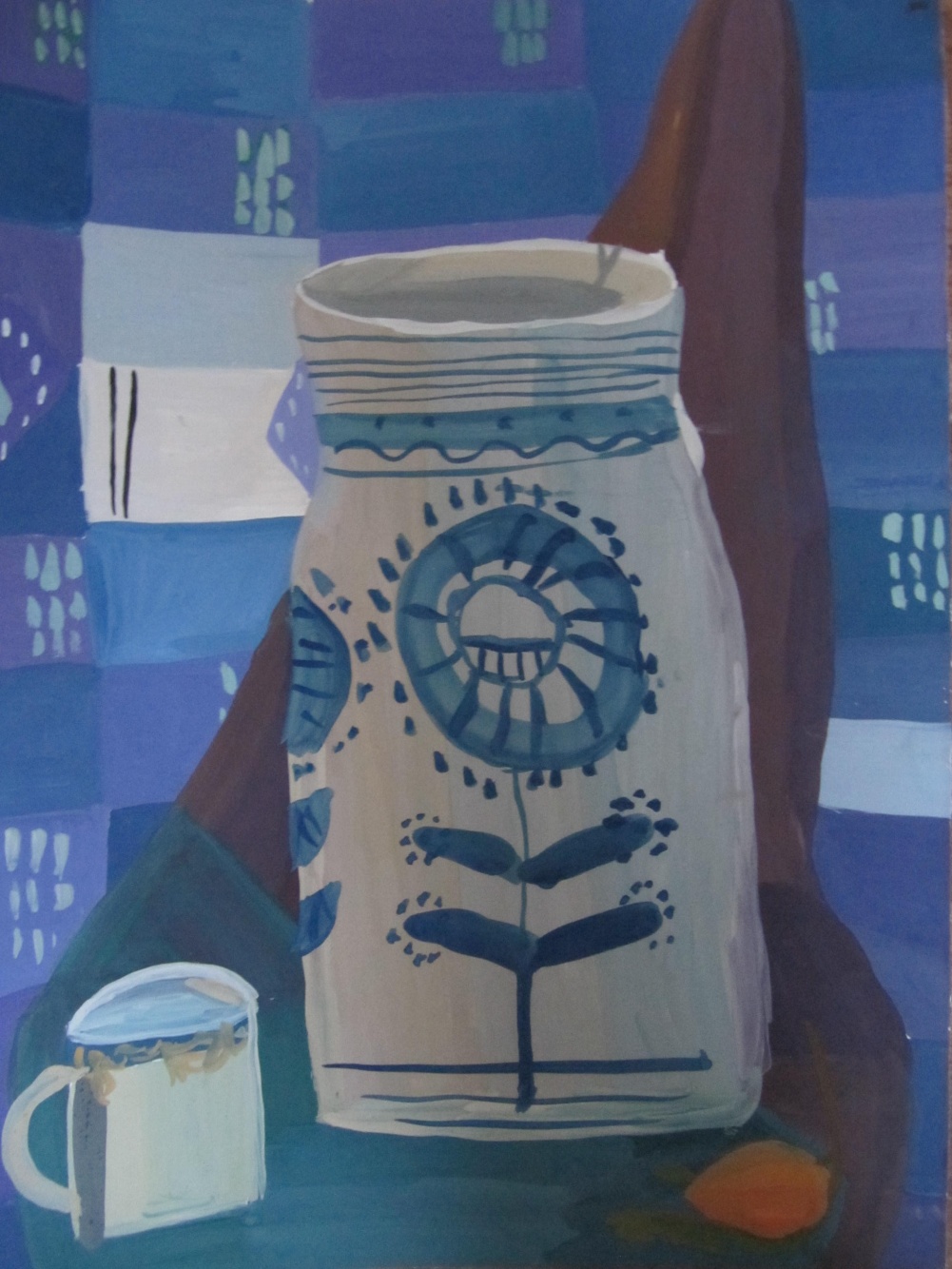 «Львица и львята»
Хохлова Марина 6 «А»
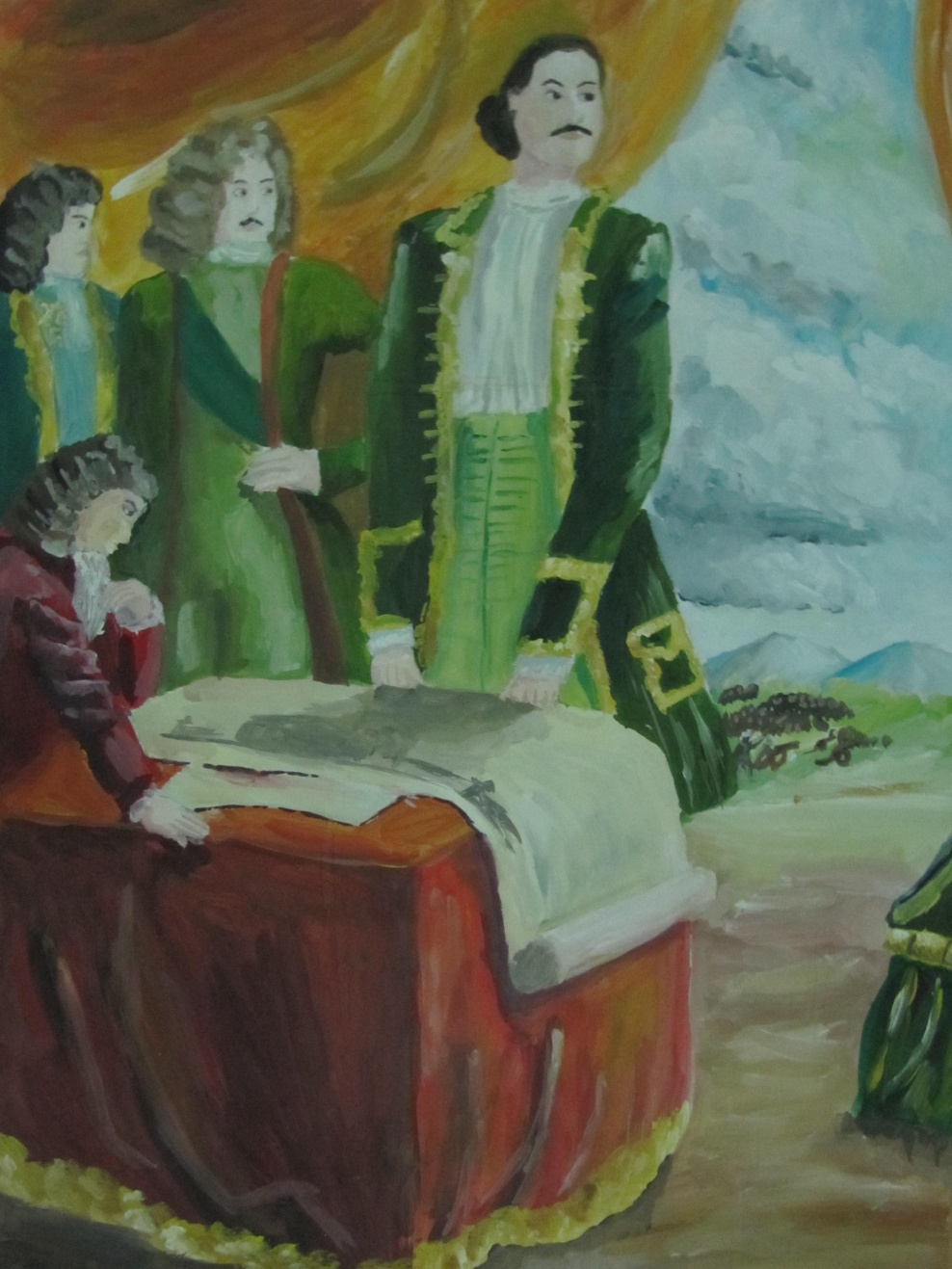 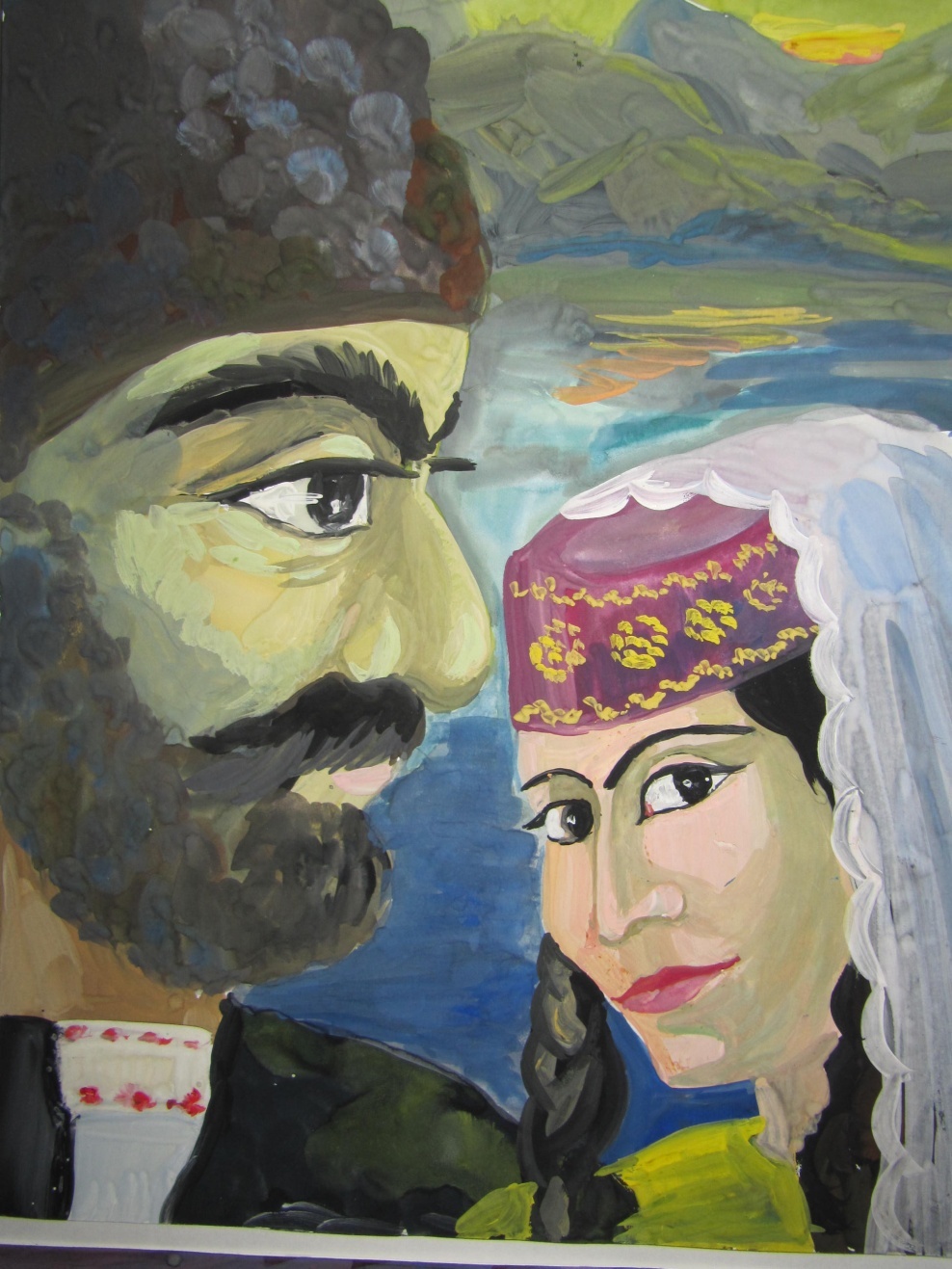 Мишинова Ангелина 7 «Б»
Сучкова Юля 7 «Б»
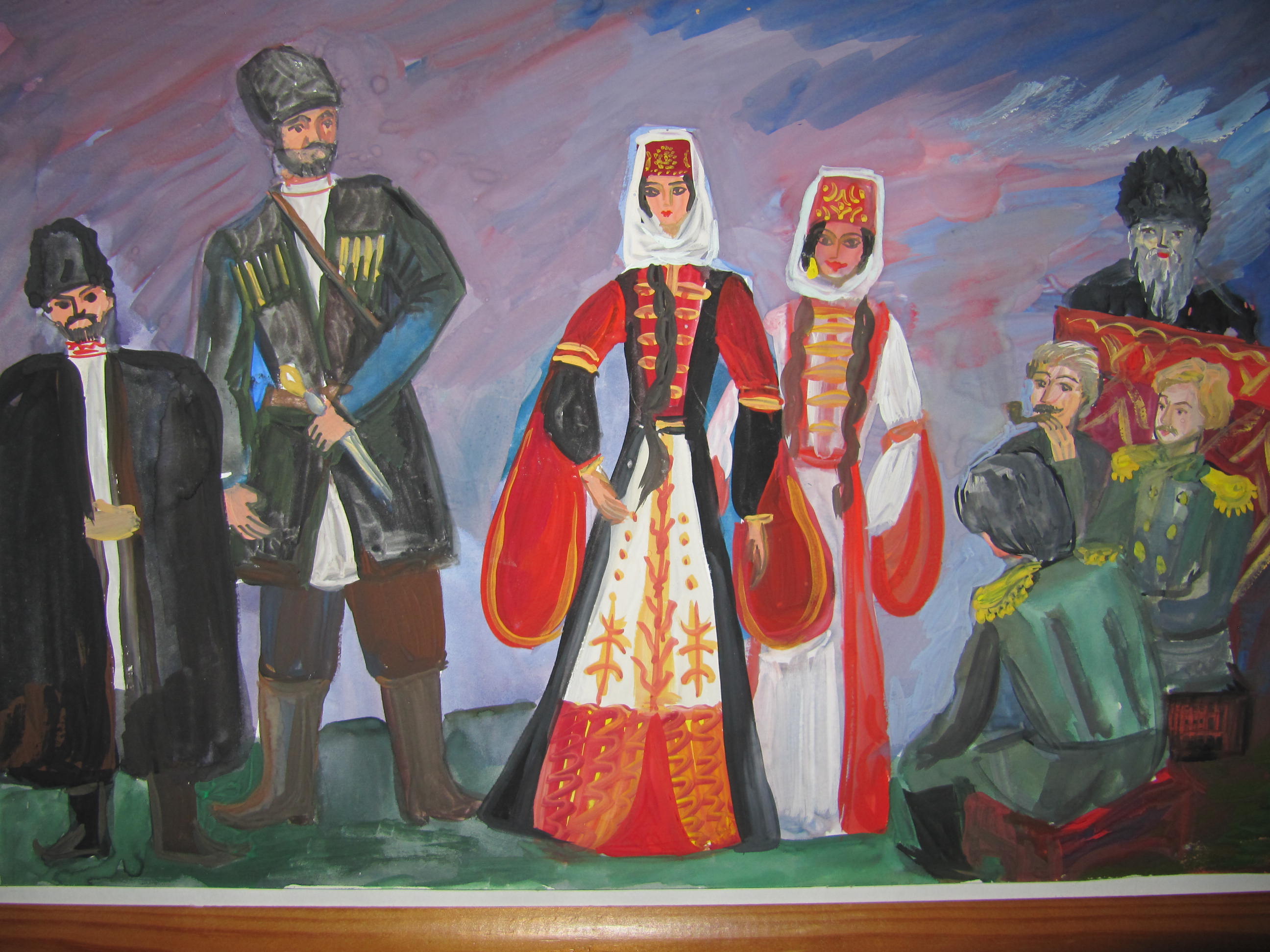 Самарина Даниила 7 «В»